Continuum extrapolation of the critical endpointin 4-flavor QCD with Wilson-Clover fermions
Hiroshi Ohno1
in collaboration with 
Y. Kuramashi1,2, Y. Nakamura2 and S. Takeda3
1CCS, University of Tsukuba, 2RIKEN, 3Kanazawa University
Lattice 2018
Kellogg Hotel and Conference Center, MSU, MI, USA
July 26, 2018
Critical endpoint in 3-flavor QCD
R. D. Pisarski and F. Wilczek, PRD 29 (1984) 338
Phase transition of 3-flavor QCD
 - expected to be 1st order at m = 0
 - 2nd order critical endpoint at m = mE
 - crossover m > mE
 
The location of mE is still not conclusive!
Columbia plot
Nf=2
Quenched

2ndorder
1storder
O(4)
ms
Z(2)
Physical point
Nf=3
Nf=1
Crossover
mE
Z(2)
1storder
0
0

mud
Continuum extrapolation of the critical endpoint
in 4-flavor QCD with Wilson-Clover fermions
1/14
Lattice studies so far
mE gets smaller for finer lattices and more improved actions.
There is clear difference between staggered and Wilson results.
Continuum extrapolation of the critical endpoint
in 4-flavor QCD with Wilson-Clover fermions
2/14
A staggered result in 4-flavor QCD
4-flavor QCD
 - 1st order phase transition
    is expected at m = 0
 - Stronger phase transition
   compared to Nf = 3
   → larger mE  
    → less expensive computation
 - No rooting issue
 - A good analogue to understand
  3-flavor results

Similar behavior as Nf = 3
 - quite small mEπ in the continuum limit
  → important to crosscheck also with Wilson-type quarks
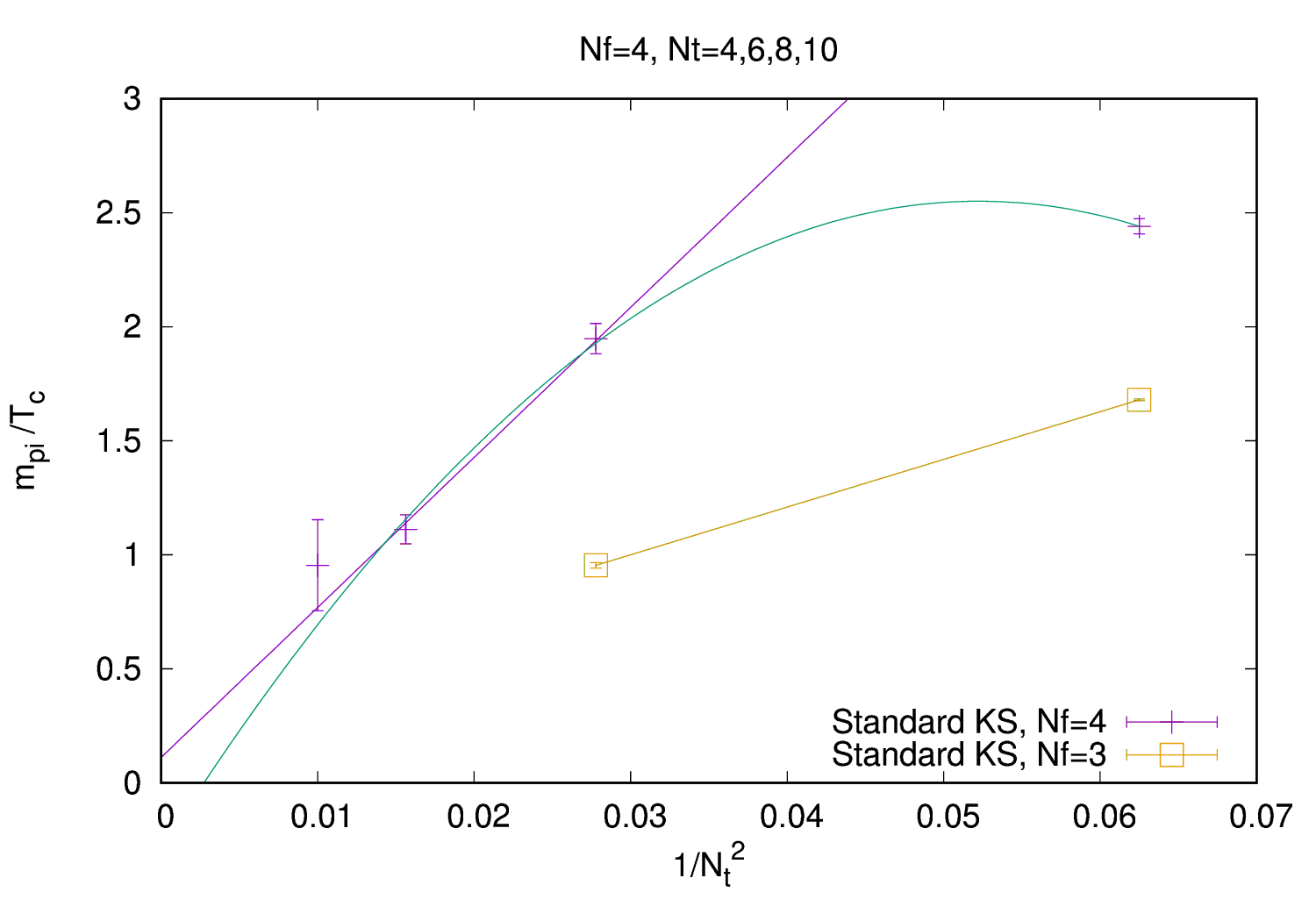 P. de Forcrand and M. D’Elia, PoS LATTICE2016 (2017) 081
Continuum extrapolation of the critical endpoint
in 4-flavor QCD with Wilson-Clover fermions
3/14
Simulation setup
Iwasaki gauge + O(a)-improved Wilson quarks with 4 degenerate flavors
Csw has been non-perturbatively determined in Nf = 4
3 different cutoffs towards the continuum limit
Nt = 4, 6 and 8
2-3 different β values at each Nt
β = 1.60, 1.61 and 1.62 at Nt = 4
β = 1.67, 1.68 and 1.69 at Nt = 6
β = 1.66 and 1.67 at Nt = 8
Chiral condensate and its cumulants
Up to 4th order, i.e. susceptibility, skewness and kurtosis
Traces, e.g. TrD-n for n = 1, 2, 3 and 4, measured with 10 noises
Multi-ensemble reweighting for κ
 to improve signals
Zero temperature simulations also have been done on a 163×32 lattice for scale setting (t0 and mPS)
Continuum extrapolation of the critical endpoint
in 4-flavor QCD with Wilson-Clover fermions
4/14
Kurtosis intersection method
0
K
V < V < V
1st order
κ
κ
2nd order
Endpoint
Crossover
-2
K
β
Critical endpoint : No volume dependence
↓
Searching for an intersection
Continuum extrapolation of the critical endpoint
in 4-flavor QCD with Wilson-Clover fermions
5/14
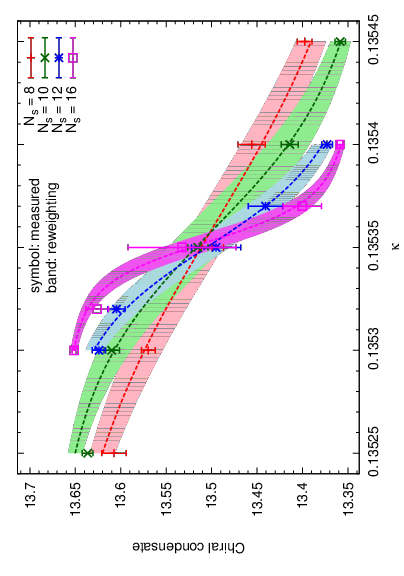 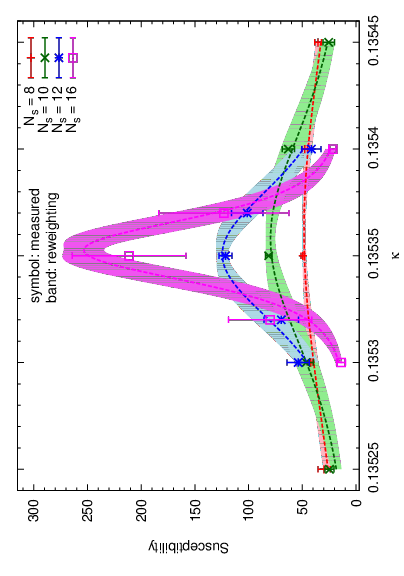 An example of cumulants at Nt = 4
β = 1.61
Susceptibility
Ns = 8
Ns = 10
Ns = 12
Ns = 16
Chiral condensate
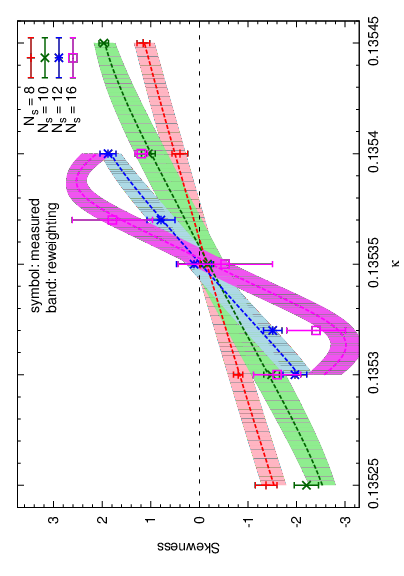 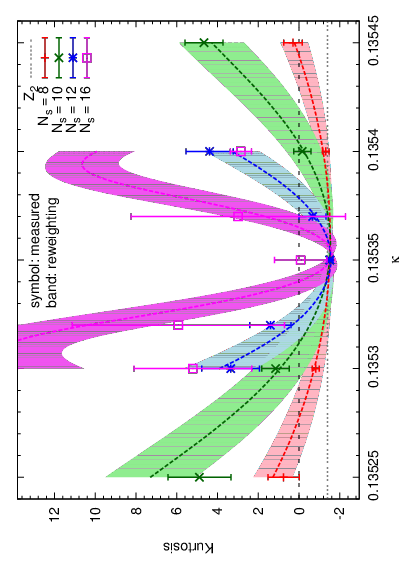 dotted curves:
reweighting
Skewness
Kurtosis
Continuum extrapolation of the critical endpoint
in 4-flavor QCD with Wilson-Clover fermions
6/14
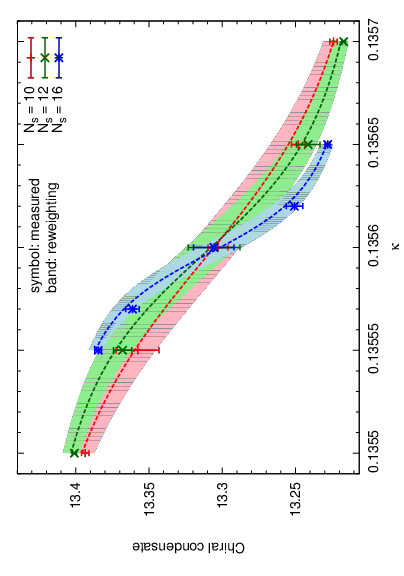 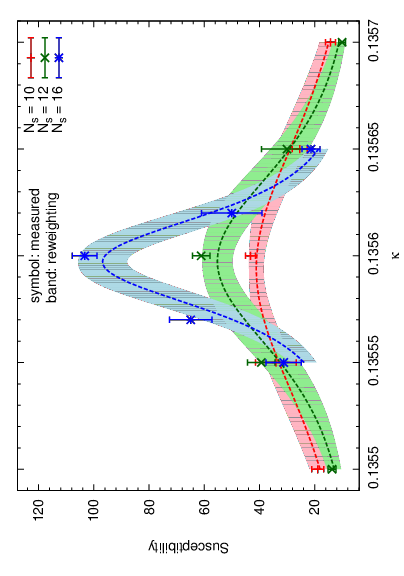 An example of cumulants at Nt = 6
β = 1.68
Susceptibility
Ns = 10
Ns = 12
Ns = 16
Chiral condensate
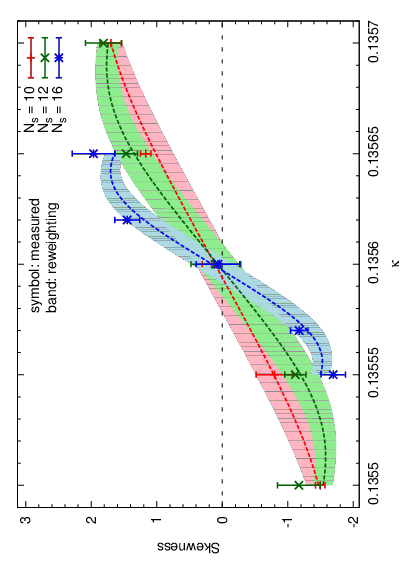 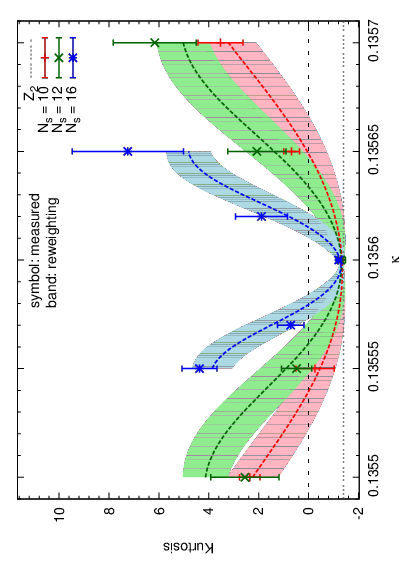 dotted curves:
reweighting
Skewness
Kurtosis
Continuum extrapolation of the critical endpoint
in 4-flavor QCD with Wilson-Clover fermions
7/14
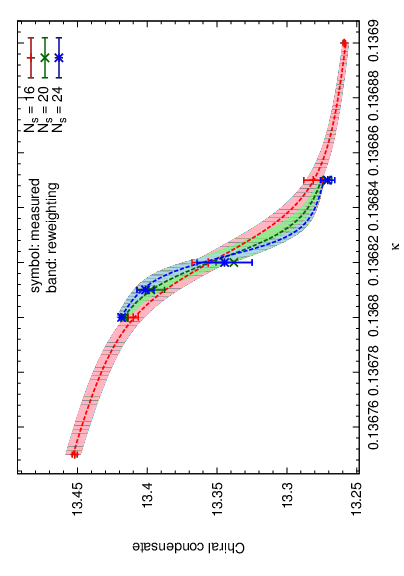 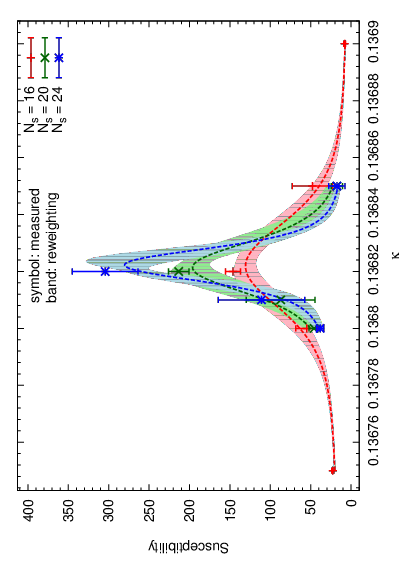 An example of cumulants at Nt = 8
β = 1.66
Susceptibility
Ns = 16
Ns = 20
Ns = 24
Chiral condensate
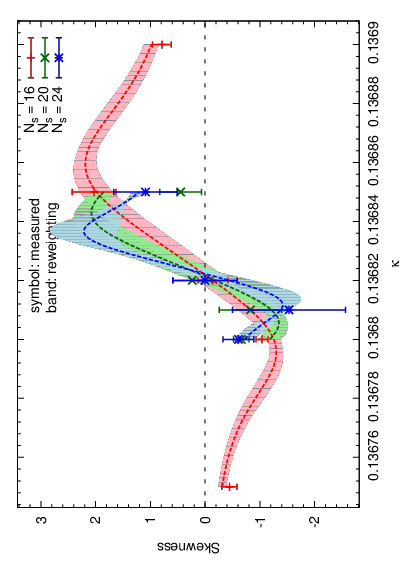 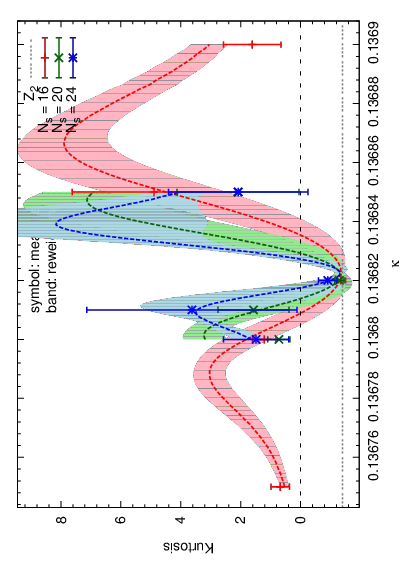 dotted curves:
reweighting
Skewness
Kurtosis
Continuum extrapolation of the critical endpoint
in 4-flavor QCD with Wilson-Clover fermions
8/14
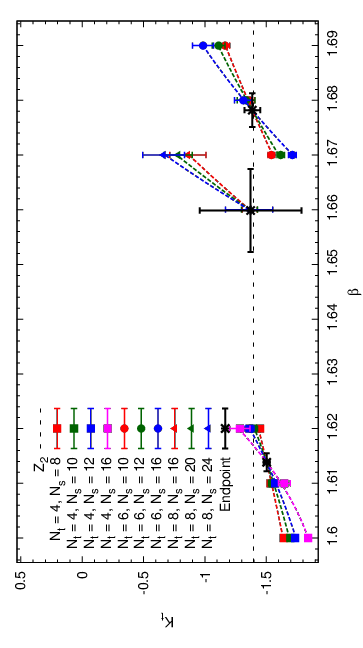 Results of kurtosis intersections
Nt = 8
Nt = 6
χ2/d.o.f. = 0.018
χ2/d.o.f. = 0.12
Nt = 4
χ2/d.o.f. = 0.22
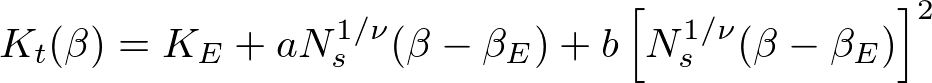 Fit ansatz:
KE slightly deviates from that of Z2 at Nt = 4
while it is consistent with Z2 at Nt = 6 and 8.
Continuum extrapolation of the critical endpoint
in 4-flavor QCD with Wilson-Clover fermions
9/14
Further universality check with susceptibilities
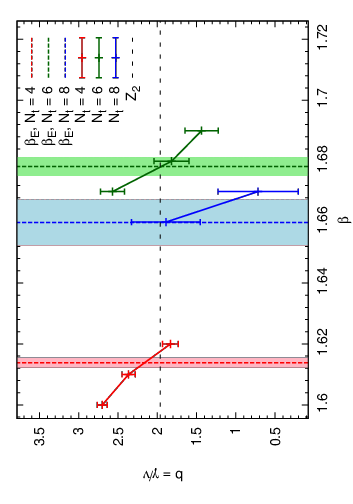 Fit ansatz:
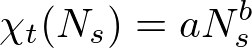 Nt = 8
Nt = 6
Nt = 4
χ2/d.o.f. = 0.11
χ2/d.o.f. = 0.80
χ2/d.o.f. = 0.23
χ2/d.o.f. = 0.007
χ2/d.o.f. = 0.12
χ2/d.o.f. = 0.4
χ2/d.o.f. = 0.058
χ2/d.o.f. = 0.079
b at the endpoint is larger than that of Z2 at Nt = 4
while it is consistent with Z2 at Nt = 6 and 8.
Continuum extrapolation of the critical endpoint
in 4-flavor QCD with Wilson-Clover fermions
10/14
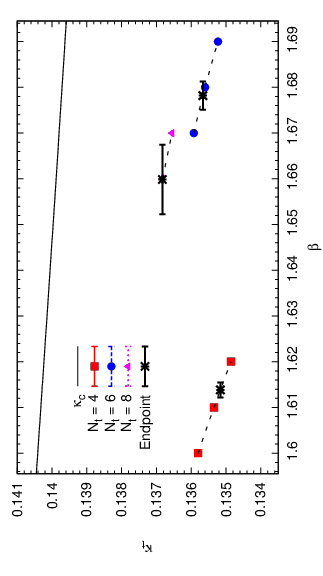 Critical endpoints in Nf = 4 QCD
Continuum extrapolation of the critical endpoint
in 4-flavor QCD with Wilson-Clover fermions
11/14
Cutoff dependence of critical endpoints
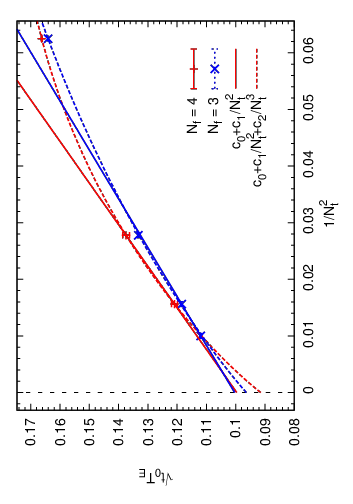 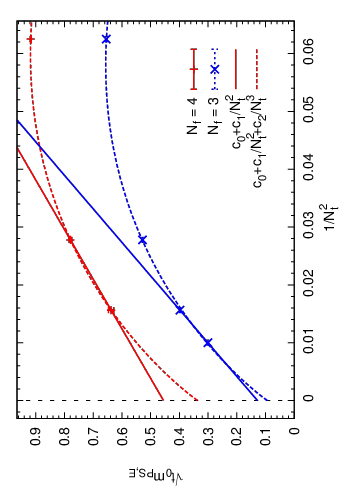 Nf = 3 results: X.-Y. Jin et al., Phys.Rev. D96 (2017) no.3, 034523
Nf = 4 results have similar cutoff dependence as those of Nf = 3.
mPS,E in Nf = 4 is larger than that in Nf = 3.
Continuum extrapolation of the critical endpoint
in 4-flavor QCD with Wilson-Clover fermions
12/14
Comparison with staggered results
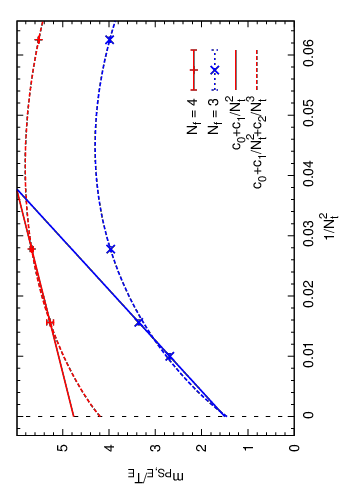 Staggerd results:
P. de Forcrand and M. D’Elia, PoS LATTICE2016 (2017) 081
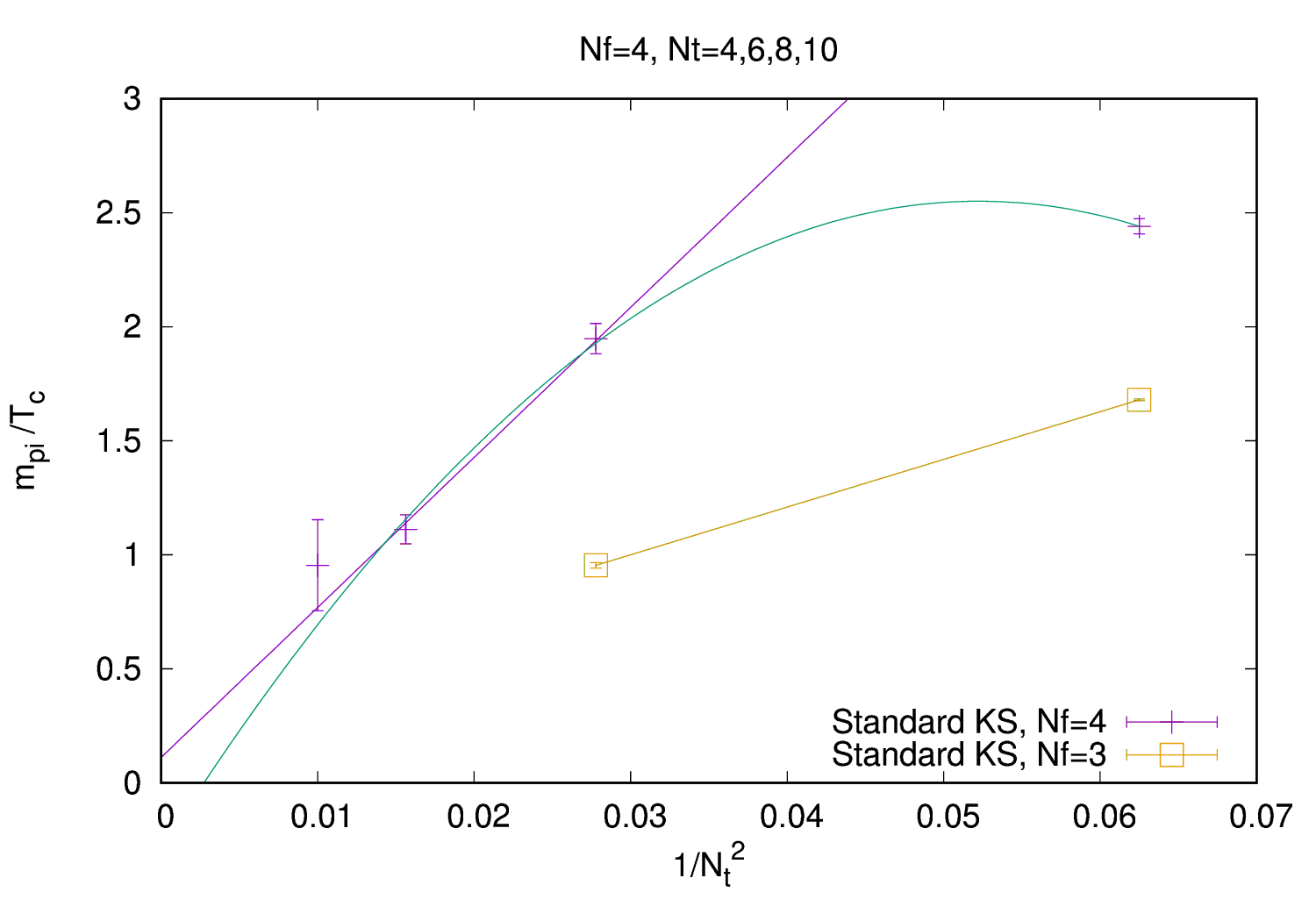 mPS,E/TE for Nf = 4 Wilson might remain finite even in a → 0,
which is different from mPS,E/TE ≃ 0 for Nf = 4 staggered.

Difference between Wilson and staggered is not due to the rooting.
Continuum extrapolation of the critical endpoint
in 4-flavor QCD with Wilson-Clover fermions
13/14
Summary and outlook
Critical endpoints in Nf = 4 QCD has been studied.
Nf = 3 and Nf = 4 have a similar scaling behavior in a → 0.
Larger mPS,E has been observed in Nf = 4 than in Nf = 3.
Wilson and staggered results are different from each other even in Nf = 4, which indicates that the difference does not come from the rooting. 

Future plans: 
Further studies for more reliable continuum extrapolations, e.g. simulations with Nt = 10.
Continuum extrapolation of the critical endpoint
in 4-flavor QCD with Wilson-Clover fermions
14/14
End
Backup slides
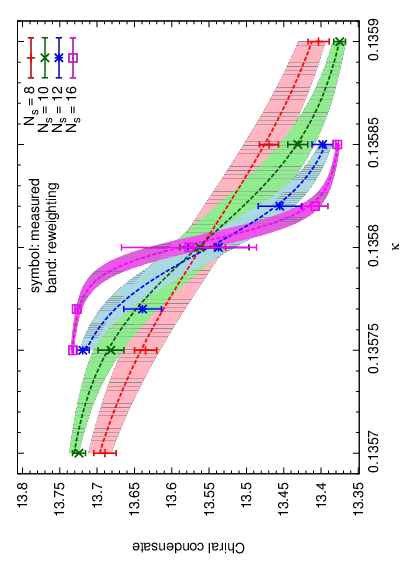 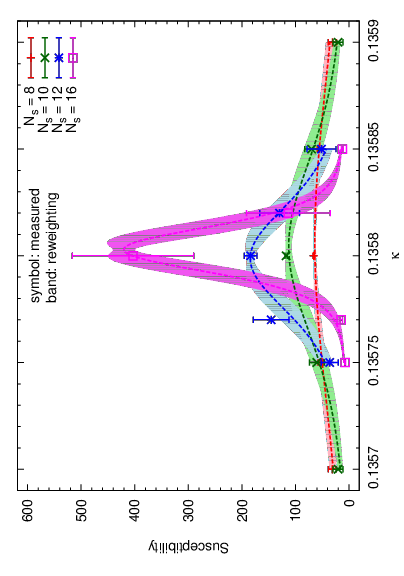 Cumulants at Nt = 4, β = 1.60
Susceptibility
Ns = 8
Ns = 10
Ns = 12
Ns = 16
Chiral condensate
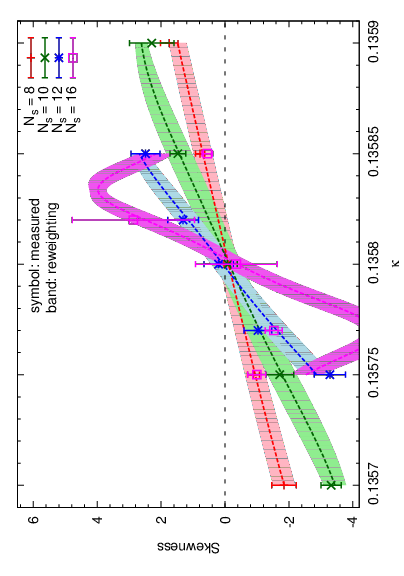 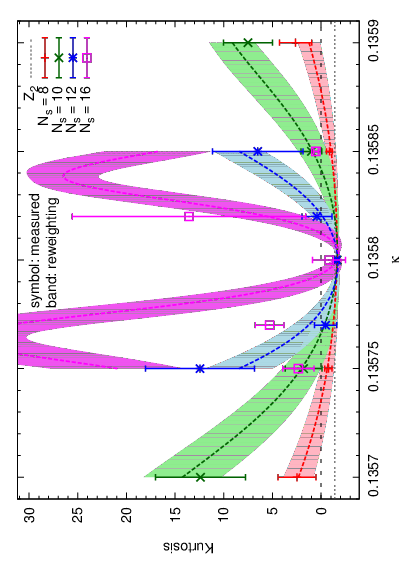 dotted curves:
reweighting
Skewness
Kurtosis
Continuum extrapolation of the critical endpoint
in 4-flavor QCD with Wilson-Clover fermions
17
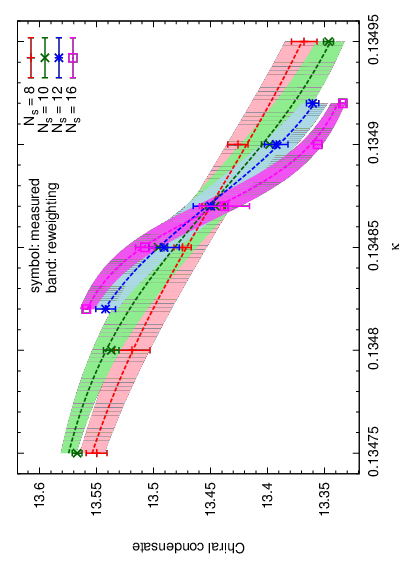 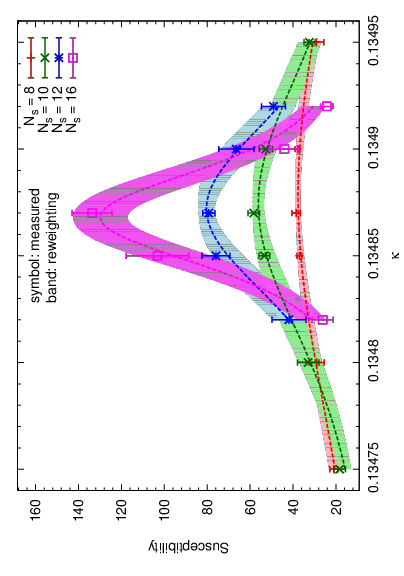 Cumulants at Nt = 4, β = 1.62
Susceptibility
Ns = 8
Ns = 10
Ns = 12
Ns = 16
Chiral condensate
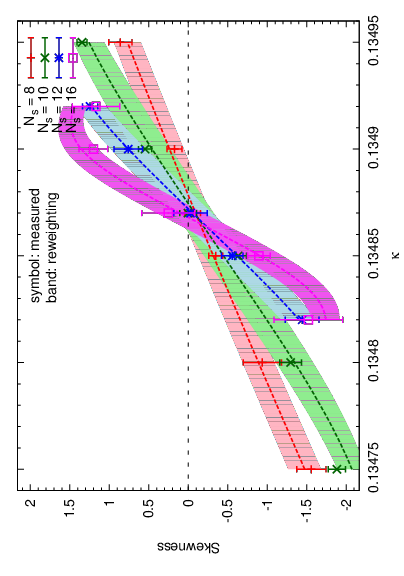 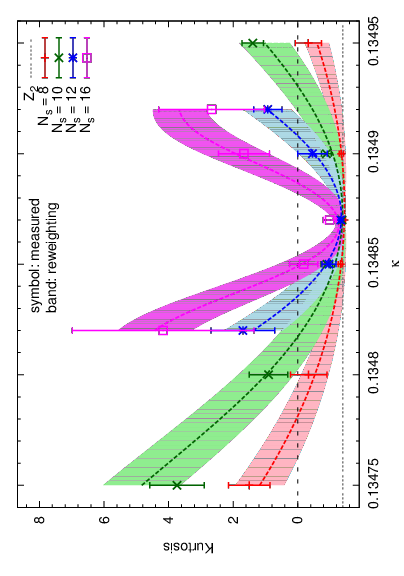 dotted curves:
reweighting
Skewness
Kurtosis
Continuum extrapolation of the critical endpoint
in 4-flavor QCD with Wilson-Clover fermions
18
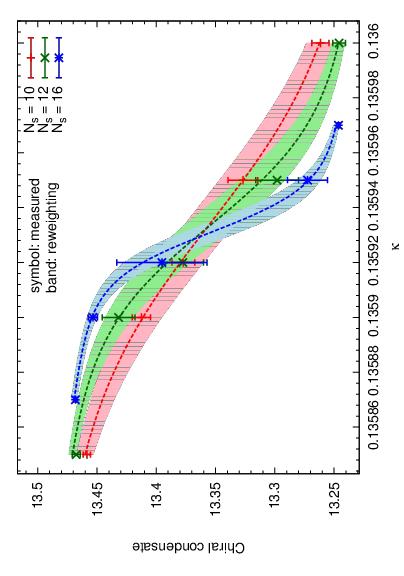 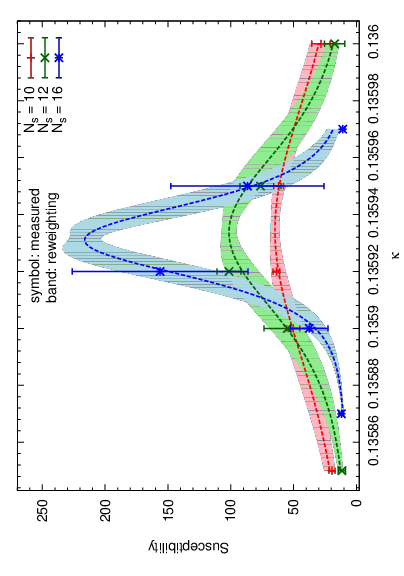 Cumulants at Nt = 6, β = 1.67
Susceptibility
Ns = 10
Ns = 12
Ns = 16
Chiral condensate
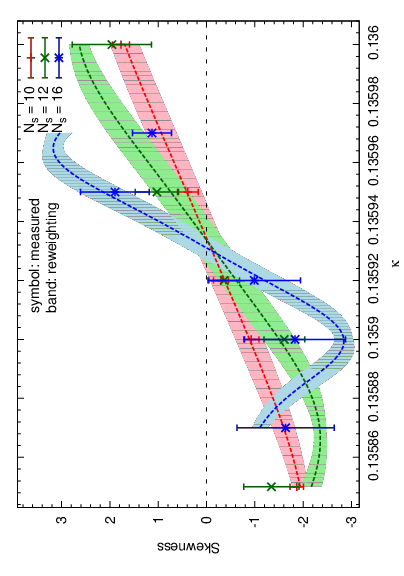 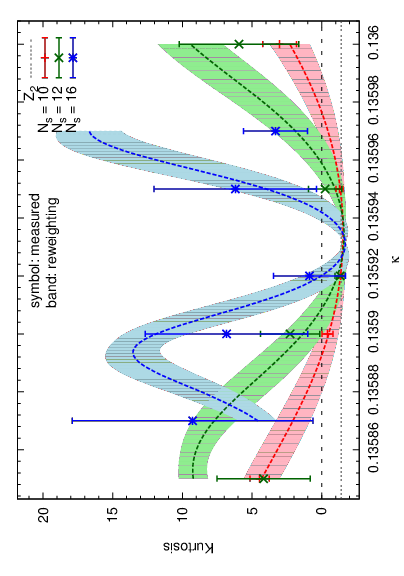 dotted curves:
reweighting
Skewness
Kurtosis
Continuum extrapolation of the critical endpoint
in 4-flavor QCD with Wilson-Clover fermions
19
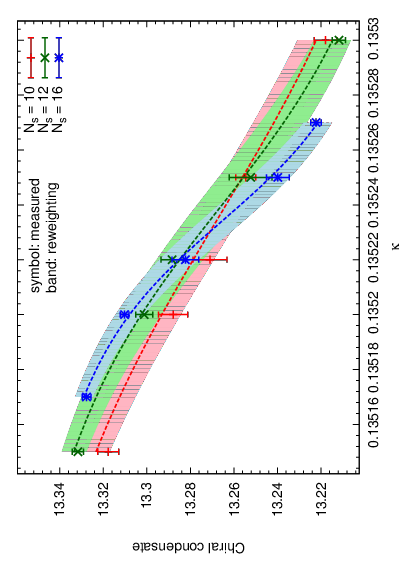 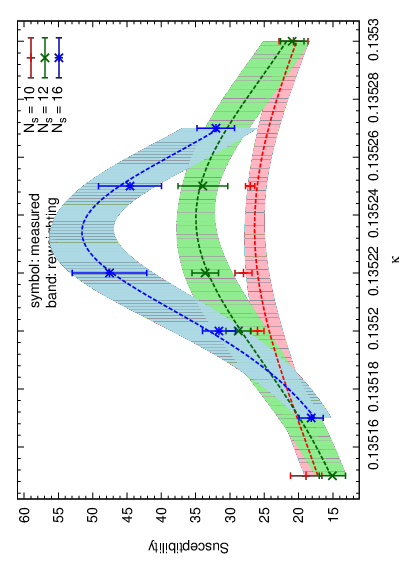 Cumulants at Nt = 6, β = 1.69
Susceptibility
Ns = 10
Ns = 12
Ns = 16
Chiral condensate
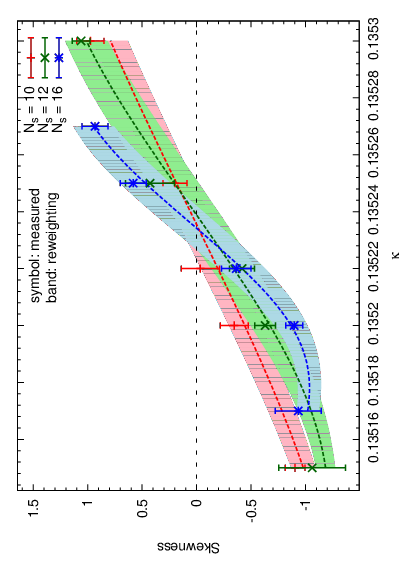 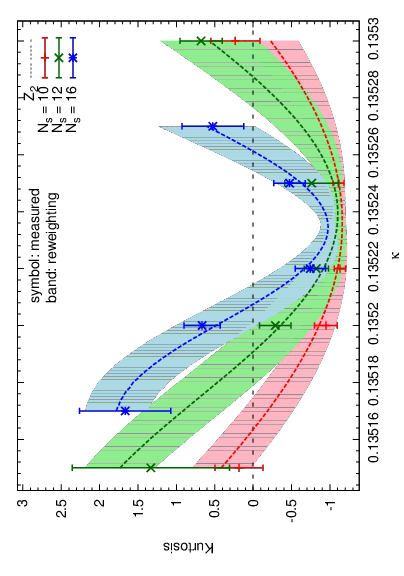 dotted curves:
reweighting
Skewness
Kurtosis
Continuum extrapolation of the critical endpoint
in 4-flavor QCD with Wilson-Clover fermions
20
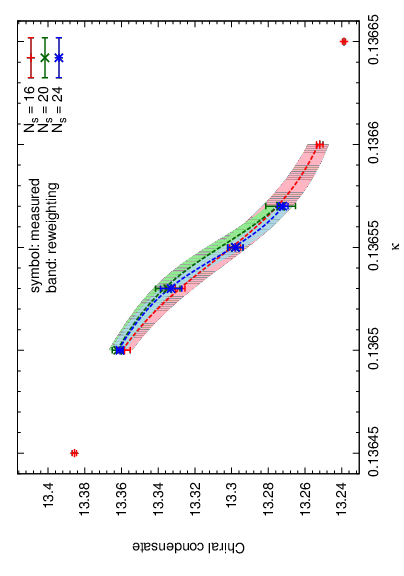 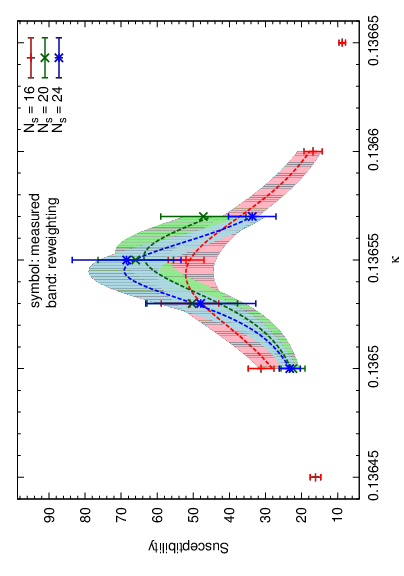 Cumulants at Nt = 8, β = 1.67
Susceptibility
Ns = 16
Ns = 20
Ns = 24
Chiral condensate
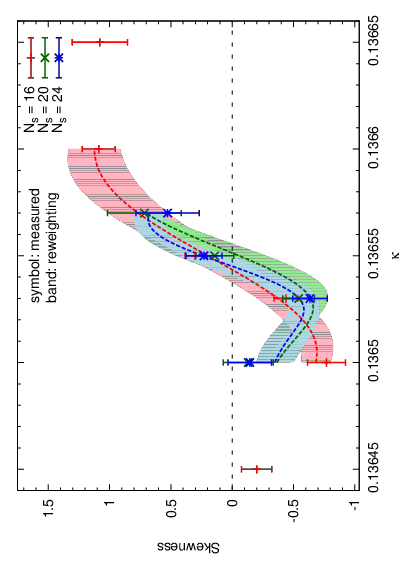 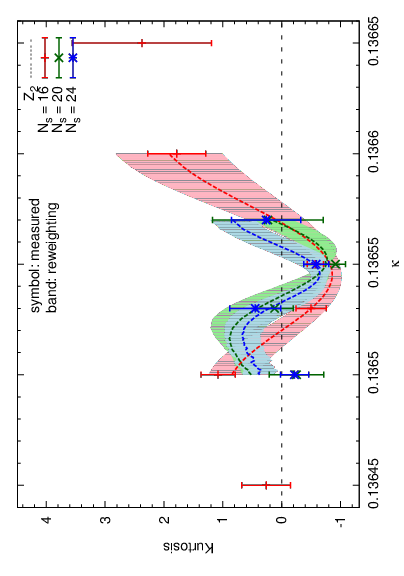 dotted curves:
reweighting
Skewness
Kurtosis
Continuum extrapolation of the critical endpoint
in 4-flavor QCD with Wilson-Clover fermions
21